MESA Project Office Report
Lorraine Silsbee, M.H.S.
MESA Project Officer
Epidemiology Branch
Division of Cardiovascular Sciences
National Heart, Lung, and Blood Institute

MESA Steering Committee Meeting
April 19, 2017
Project Office Report
NHLBI Staff Changes
Review of MESA funding structure
Current study activities
NIH Updates
2
Director, Division of Cardiovascular Sciences
David C. Goff, Jr., M.D., Ph.D
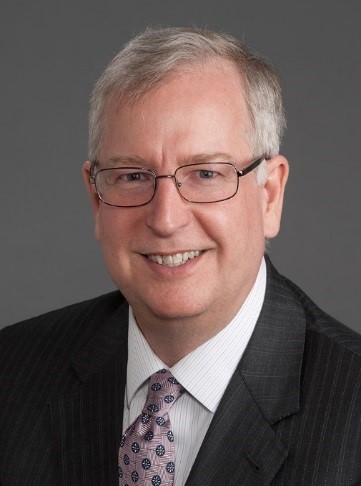 NHLBI Press Release:
https://www.nhlbi.nih.gov/news/press-releases/2016/media-advisory-national-heart-lung-and-blood-institute-names-dr-david-c
[Speaker Notes: Started Nov. 28, 2016.  Cardiovascular epidemiologist, clinical trials; formerly Dean of Colorado School of Public Health; Chair of Epi Dept. at Wake Forest School of Medicine.  PI for ACCORD, SPRINT; Chair of CARDIA Steering Committee.]
NHLBI MESA Team
Project Office
Lorraine Silsbee, M.H.S. – Project Officer
Pothur Srinivas, Ph.D. – Project Scientist
George  Papanicolaou, Ph.D. – Research Geneticist
Colin Wu - Biostatistician
Jean Olson, M.D. - Consultant

Contracting Office
Pamela McCord-Reynolds– Contracting Officer
Mark Brady – Contracting Specialist
MESA Examinations
Baseline
Exam
2000-2002
VIII
Exam 2
2002-2004
Exam 3
2004-2005
Exam 4
2005-2007
Exam 6
2016-2018
Exam 5
2010-2011
N= 6,814
N= 6,232
N= 5,704
N= 5,939
N= 4,000
N= 4,651
Regular participant follow-up for:
		-Updating contact information
		-Determining vital status
		-Event ascertainment
MESA Exam 6 -  Core Components
MESA Exam Components Funded viaAncillary Studies
[Speaker Notes: UDS – Uniform Data Set of Assessment Procedures to characterize mild Alzheimer’s and mild cognitive impairment
PACC – Preclinical Alzheimer Cognitive Composite – measure decline]
MESA Ancillary Studies – All Sites
MESA Ancillary Studies -  Selected Sites
FY2017 NHLBI Funding Paylines
*Depending on the availability of funds, the Institute will make funding decisions on competing applications outside of the pay range, through selective pay actions.
**Next NHLBI Advisory Council meeting is June 6, 2017.
http://www.nhlbi.nih.gov/research/funding/general/current-operating-guidelines
FY2017 NHLBI Funding Paylines – Zones of Consideration*
*A zone of consideration is a range of priority scores within which competing applications will be considered for funding.
http://www.nhlbi.nih.gov/research/funding/general/current-operating-guidelines
Success Rates – NHLBI R01 and K Awards
[Speaker Notes: NHLBI has been continuously increasing support for investigator-initiated research. In fiscal year 2016, 710 R01 awards were funded, which translates into a 22.7% success rate among applications that received a percentile score, up from a 19.6% success rate in fiscal year 2015. Over these past two years, we also saw an uptick in the success rates for early-stage investigator (ESI) awards — from 26.6% to 31.7% — and for career development (K) awards — from 38.1% to 41.2%.]
NHLBI Notices
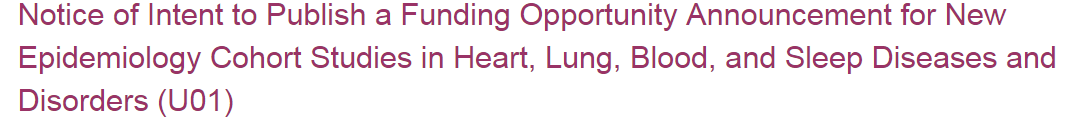 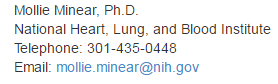 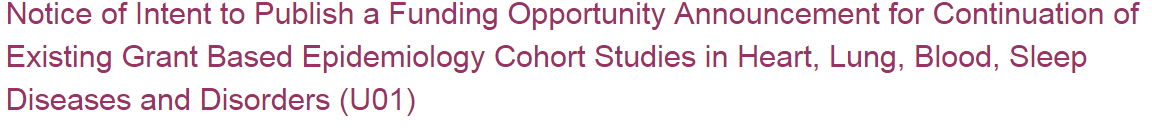 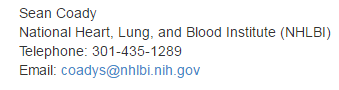 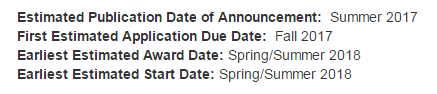 [Speaker Notes: Two notices were published on March 6 announcing NHLBI’s intent to issue two FOAs.
FOAs expected to be released Summer, 2017.  Apps due Fall, 2017.
To establish new prospective epi cohort studies that will examine phenotypes relevant to NHLBI’s mission.  NHLBI is interested in applications that address gaps in the NHLBI epi cohort portfolio and align with NHLBI’s Strategic Vision.  

FOA will encourage innovative hypotheses, including baseline data from at least 2,000 cohort ppts. Goal is to investigate hypotheses not addressable in the large cohorts currently funded by NHLBI.  

2nd FOA – for applications from ongoing investigator-initiated cohort studies to support infrastructure needed to continue surveillance for outcomes, maintain biospecimens and databases and an option to conduct a minimal exam. Cohort studies with a planned examination goal of 2,000 or more existing ppts are encouraged to apply.  
     Funds would not be provided for extensive cohort phenotyping; purpose is to provide a platform to support     innovative science through ancillary studies.]
Single Institutional Review Board (sIRB)
DEPARTMENT OF HEALTH  AND   
HUMAN SERVICES
National Institutes of Health
Final NIH Policy on the Use of a Single Institutional Review Board for Multi- Site Research
AGENCY: National Institutes of Health.
ACTION: Notice.

SUMMARY: The National Institutes of Health (NIH) is issuing this policy on the use of a single Institutional Review Board (IRB) for multi-site research to establish the expectation that a single IRB (sIRB) of record will be used in the ethical review of non-exempt human subjects research protocols funded by the NIH that are carried out at more than one site in the United States.

Fed. Register: https://www.federalregister.gov/documents/2016/06/21/2016-14513/final-nih-NIH

NIH Guide: policy-on-the-use-of-a-single-institutional-review-board-for-multi-site-research
https://grants.nih.gov/grants/guide/notice-files/NOT-OD-16-094.html
[Speaker Notes: Enhance and streamline IRB review process for mulit-site research; maintain high stds for human subjects protections; eliminate unnecessary duplicative IRB review (reduce admin. burden; prevent inefficiencies);
Compatible with final revised Common Rule requirement to use single IRBs for multi-site studies.

-Grant applications received on/after 9/25/17
-Contracts -  solicitations issued on/after 9/25/17

Exclusions- foreign sites; Career Dev. Awards; when Federal, State, Tribal, local requirements require local review
Exceptions – with compelling justification]
NIH Policy on the Use of Single IRB for Multi-Site Research
Effective September 25, 2017
All sites participating in multi-site studies involving non-exempt human subjects in research funded by NIH will use a single IRB to conduct the ethical review required by DHHS regulations for the Protection of Human Subjects at 45 CFR Part 46.
Expected to streamline the process of IRB review
Applies to domestic sites of NIH-funded multi-site studies where each site will conduct the same protocol whether supported through grants, cooperative agreements, contracts, or NIH IRP. Does not apply to K , T, or F awards.
Applicants/offerors will be expected to include a plan for the use of an sIRB in the application/proposal. Acceptance of the plan will be included in the term and condition of the award.
Exceptions to this policy will be made where review by the proposed sIRB would be prohibited by a federal, tribal, or state law, regulation, or policy. Requests for exception that are not based on a legal, regulatory, or policy requirement will be considered if there is a compelling justification for the exception. NIH will determine whether to grant an exception following an assessment of the need.
[Speaker Notes: Enhance and streamline IRB review process for mulit-site research; maintain high stds for human subjects protections; eliminate unnecessary duplicative IRB review (reduce admin. burden; prevent inefficiencies);
Compatible with final revised Common Rule requirement to use single IRBs for multi-site studies.

-Grant applications received on/after 9/25/17
-Contracts -  solicitations issued on/after 9/25/17

Exclusions- foreign sites; Career Dev. Awards; when Federal, State, Tribal, local requirements require local review
Exceptions – with compelling justification]
MESA Publications
Number of manuscripts published as of 3/15/2017

            1190
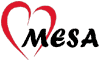 [Speaker Notes: Finally, would like to congratulate all the MESA investigators for their contributions to an impressive number of publications.  And, we recently learned that the number of manuscripts published or in press now totals 1,200!]